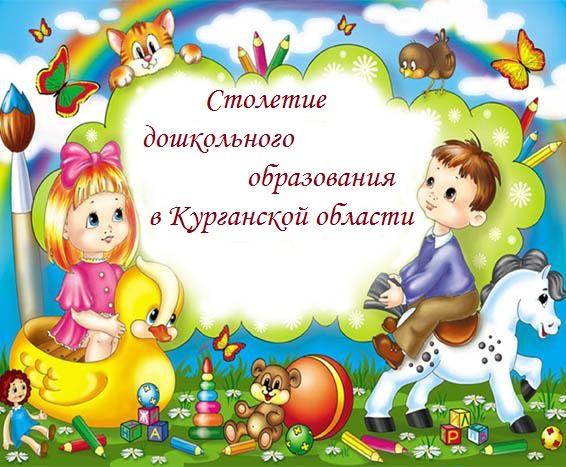 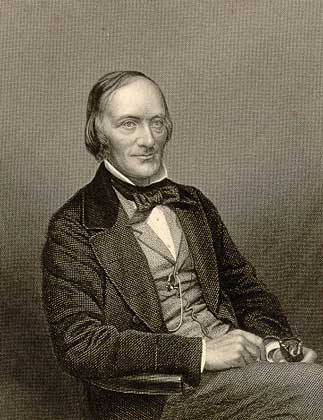 Роберт  Оуэн 
1771— 1858
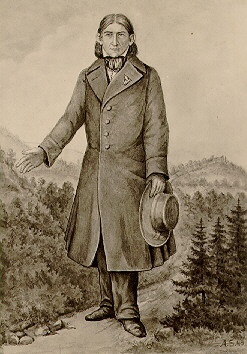 Фридрих Вильгельм Август Фрёбель
1782 —1852
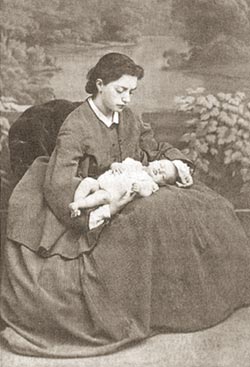 Аделаида Семеновна
 Симонович
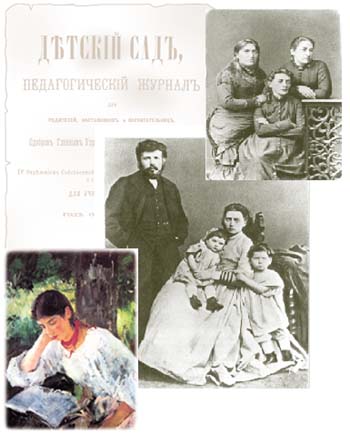 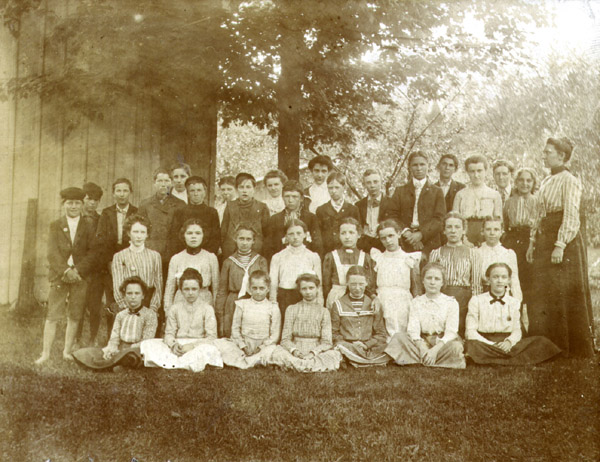 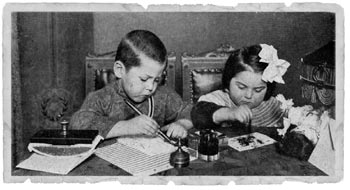 Детская площадка в городском саду города Кургана 
летом 1919 года
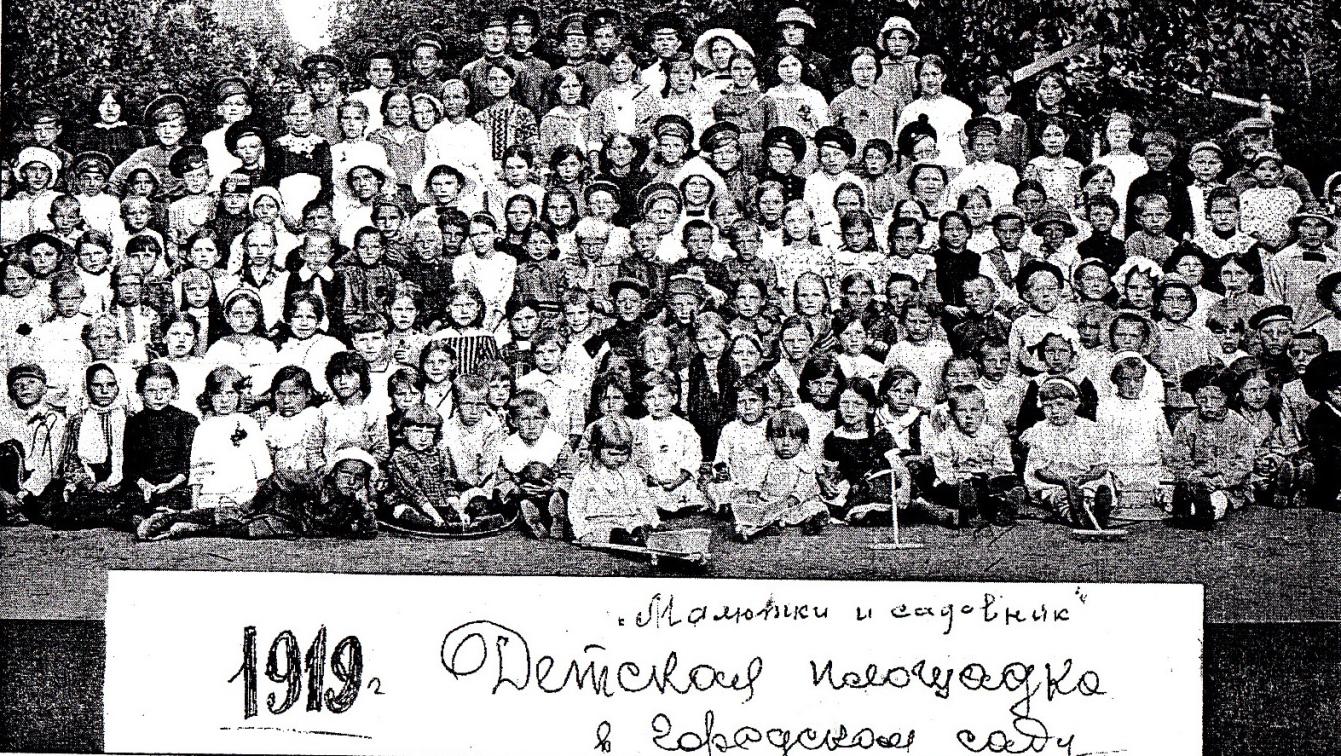 Детсадовцы и их воспитатель .
Курган ,начало 30-х годов
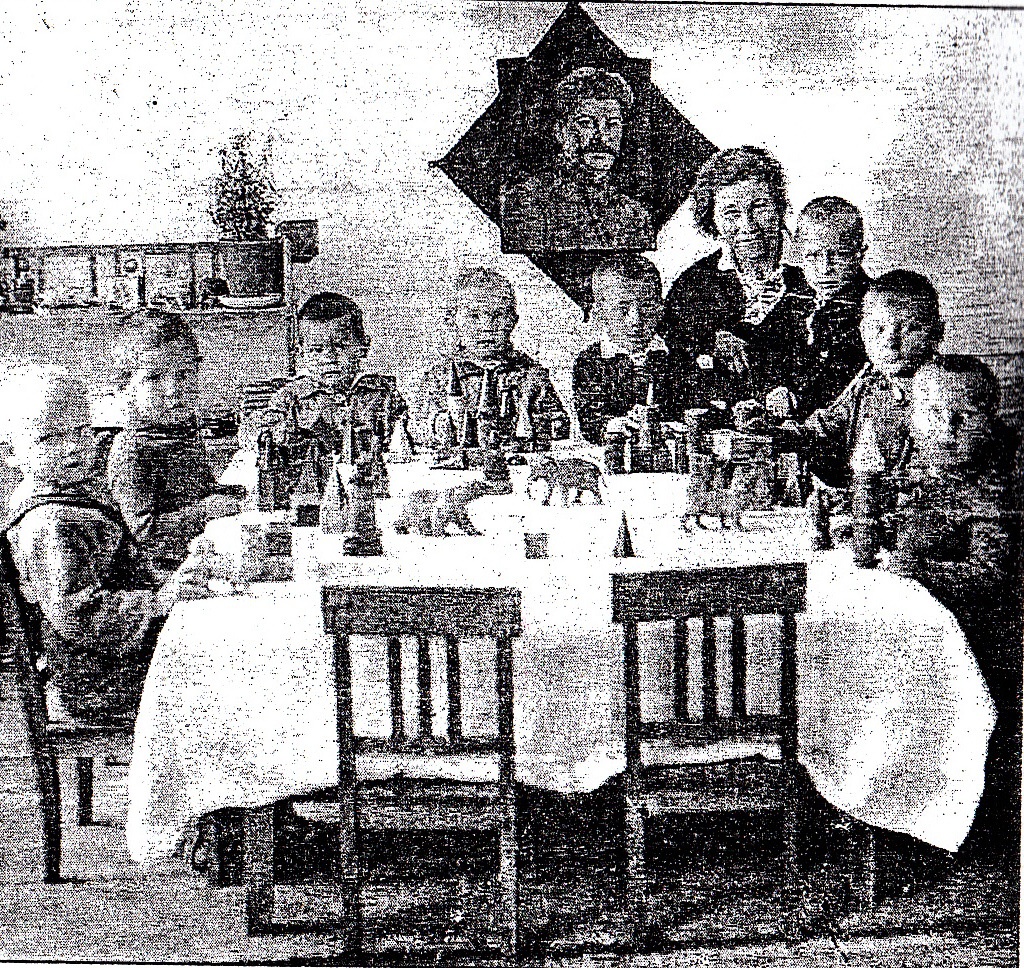 Группа детей с воспитателем.
Курган, 1936 год
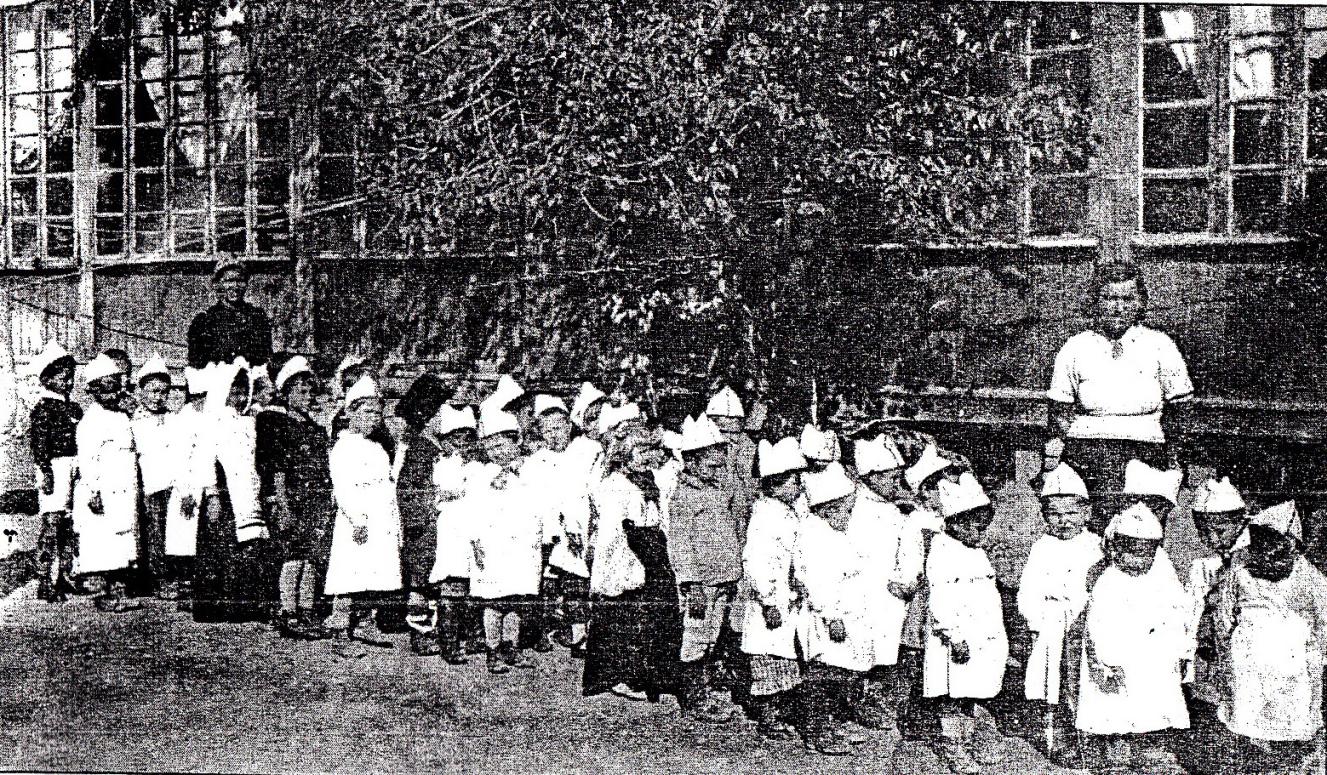 Модели интеграции детей с ограниченными возможностями здоровья 
в среду нормально развивающихся детей:
Специальный кабинет
Путешествующий педагог
Консультант
Ян Амос Коменский (1592 - 1670)
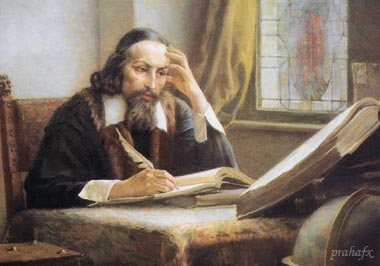 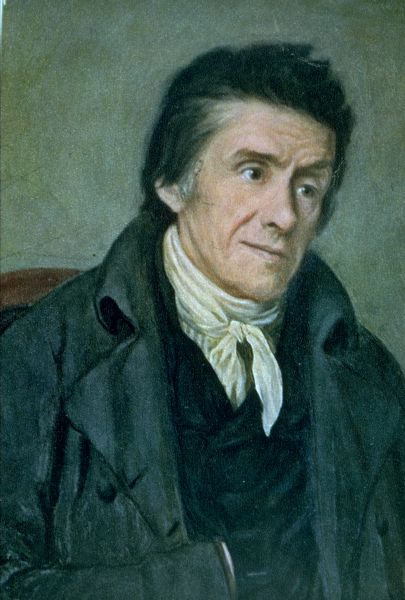 Иоган Генрих 
Песталоцци 
(1746 - 1827)
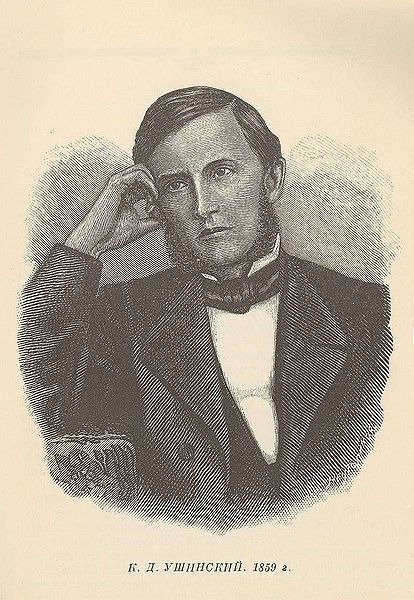 Константин Дмитриевич Ушинский 
(1824 - 1870)
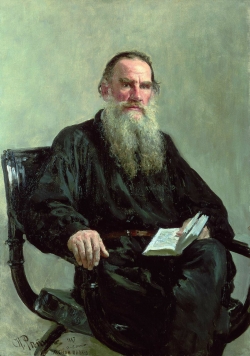 Лев Николаевич Толстой 
(1828 - 1910)
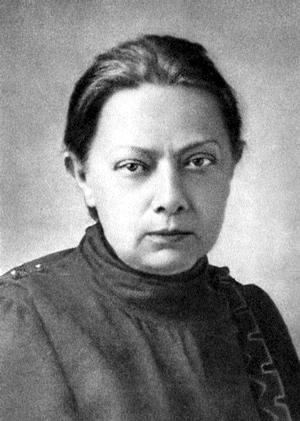 Надежда Константиновна Крупская 
(1869 - 1939)
ВИКТОРИНА
Ян Амос Коменский (1592 - 1670)
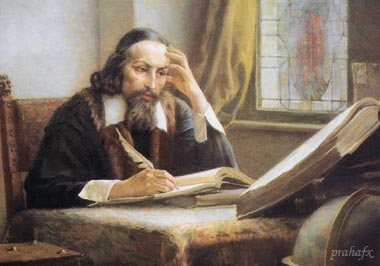 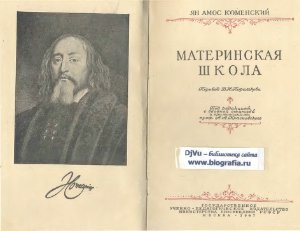 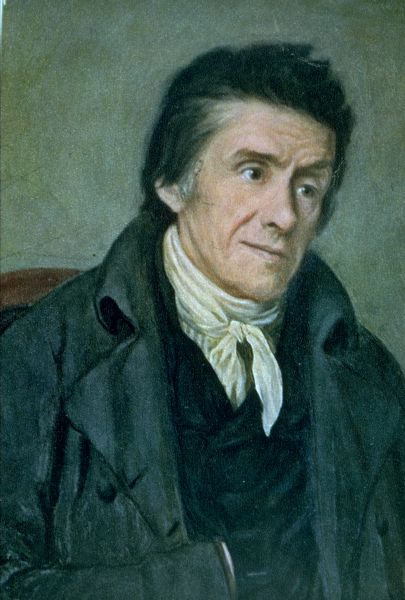 Иоган Генрих 
Песталоцци 
(1746 - 1827)
6 даров Фридриха Фребеля
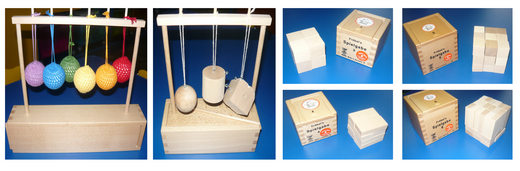 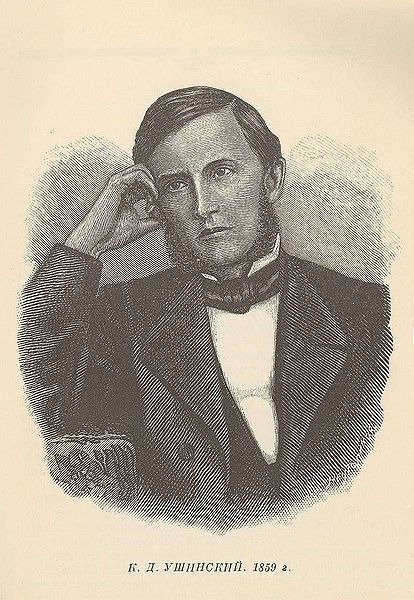 Константин Дмитриевич Ушинский 
(1824 - 1870)
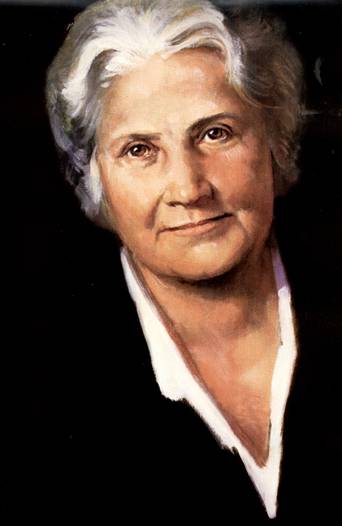 Мария Монтессори
Лев Семенович Выготский
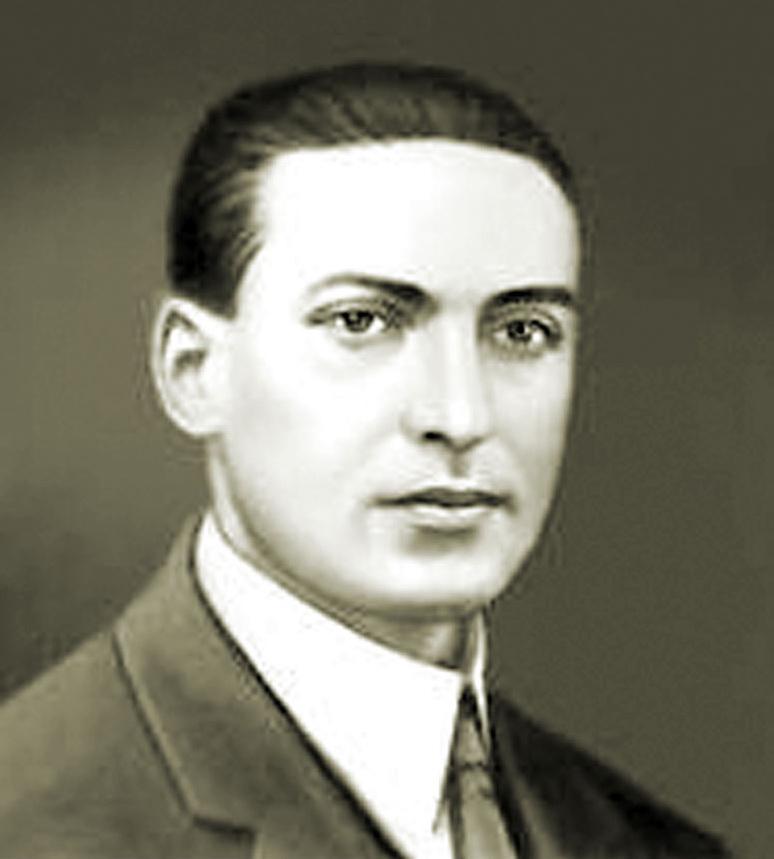 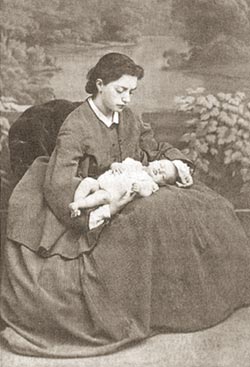 Аделаида Семеновна
 Симонович
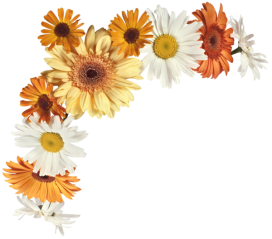 Самая светлая радость на свете —Это, конечно, дошкольники-дети.Только увижу друзей-почемучек,В детство найду я потерянный ключик.Тысячу разных и сложных вопросовМне задает непоседа курносый.Будет ответ мой и точен, и ярок,Словно желанный и щедрый подарок.Жизнь подарила мне главное чудо,Скоро я доброй волшебницей буду,Чтобы сияли глаза ребятишек —Шустрых девчонок и шумных мальчишек.
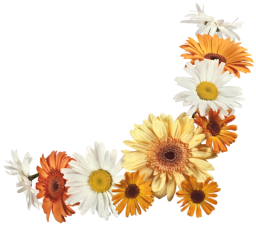